Figure 6.  Parvalbumin immunopositive terminals rarely make synapses on isocortical mGluR7a-decorated dendrites and ...
Cereb Cortex, Volume 12, Issue 9, September 2002, Pages 961–974, https://doi.org/10.1093/cercor/12.9.961
The content of this slide may be subject to copyright: please see the slide notes for details.
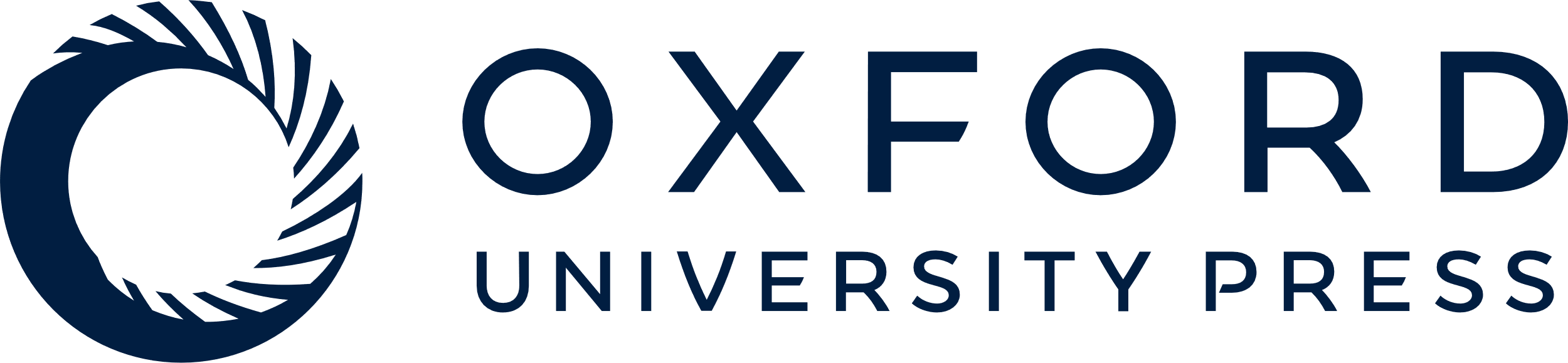 [Speaker Notes: Figure 6.  Parvalbumin immunopositive terminals rarely make synapses on isocortical mGluR7a-decorated dendrites and usually are immunonegative for mGluR7a. Electron micrograph of a parvalbumin positive terminal (peroxidase labelling) making a type II synapse (arrowhead) on a dendritic profile. The parvalbumin positive terminal is negative for mGluR7a, although two terminals next to it are immunopositive for mGluR7a (arrows). The terminal on the left makes a type I synapse. The immunoparticles in the dendrite may represent an intracellular pool of the receptor or have resulted from an unusual background labelling. Scale bar: 0.2 μm.


Unless provided in the caption above, the following copyright applies to the content of this slide: © Oxford University Press]